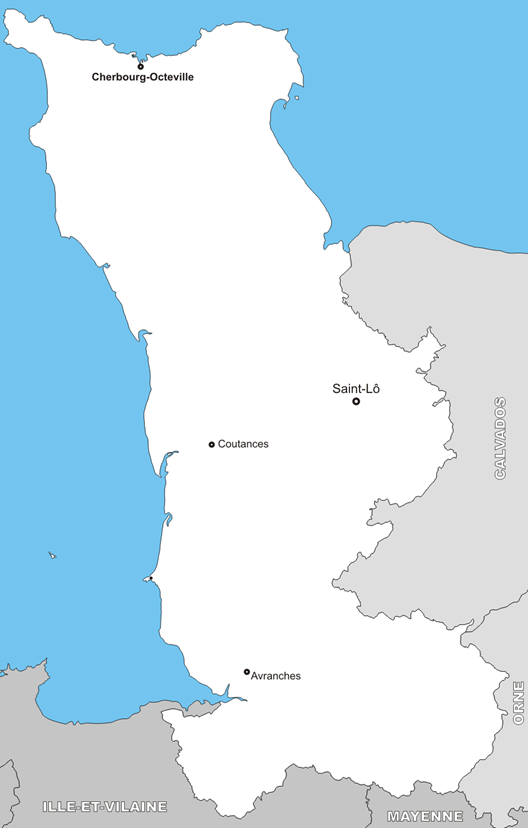 58 Entreprises

8 699 p
33 Entreprises

1 805 p
17 Entreprises

765 p
22 Entreprises

1 571 p
12 840 Employés – 130 Entreprises
Mars 2019